SALMOS
Para Memorizar
“La piedra que desecharon los edificadores ha venido a ser la piedra angular. Obra del Señor es esto, es una maravilla a nuestros ojos”
(Sal. 118:22, 23).
Enfoque del Estudio
Para el estudio de esta semana leamos los siguientes textos nos darán el enfoque del estudio: Salmos 1, 19, 32, 34, 37, 49, 73, 112, 119, 127, 128, 133
Esta semana, estudiaremos el tema más sublime de todas las Escrituras: nuestro Señor y Salvador, Jesucristo. La centralidad de Jesús en toda la Biblia es de suma importancia para nuestra comprensión de las Escrituras, y en este sentido, el Salterio no es una excepción. Entre sus diversos cantos de alabanza —perdón, justicia y retribución— Jesús es representado como el Buen Pastor, el Mesías sufriente, el Hijo de David, el Rey Eterno y el Sacerdote celestial.
Los temas revelados en los salmos incluyen la divinidad de Cristo, su filiación divina, su obediencia, su celo por el Templo de Dios, su identidad como Buen Pastor, la traición, su sufrimiento, sus huesos que no fueron quebrados; su muerte, resurrección, ascensión, sacerdocio y realeza. Todo está allí, como se predijo muchos siglos antes de que Jesús viniera en carne y hueso. 
En esta semana estudiaremos cinco temas muy importantes para comprender la vida y obra de Cristo: 1) Jesús es el Jehová del Antiguo Testamento; 2) Vida y Ministerio de Jesús; 3) El sufrimiento y la pasión de Jesús; 4) La exaltación de Jesús tras su resurrección; y 5) Jesús en el trono celestial.
Sábado
Introducción a la Lección
L
os salmos dan testimonio de la persona y el ministerio de 	Cristo. Casi todos los aspectos de su obra en el plan de 	salvación se ven en los salmos. De diversas maneras, la 	vida y la obra de Cristo están prefiguradas y predichas en ellos, a menudo con notable exactitud. Entre sus diversos cantos de alabanza, perdón justicia y retribución, Jesús es retratado como Pastor, Mesías sufriente, Hijo de David, Rey eterno y Sacerdote Celestial. 
En su camino a Emaus, con los discípulos, no es de extrañar que Jesús citara Salmos en su conversación (Luc. 24:44). Él quería que encontraran en los Salmos la evidencia y prueba de quién era él. Jesús les dice: “que era necesario que se cumpliese todo lo que estaba escrito de mí en la Ley de Moisés, en los Profetas y en los Salmos”. (Luc. 24: 44). Como podemos ver el mismos Cristo nos revela que el punto central del Antiguo Testamento es Él mismo.
“Por cuarenta días Cristo permaneció en la tierra, preparando a los discípulos para la obra que tenían por delante, y explicándoles lo que hasta entonces habían sido incapaces de comprender. Les habló de las profecías concernientes a su advenimiento, su rechazamiento por los judíos, y su muerte, mostrando que todas las especificaciones de estas profecías se habían cumplido. Les dijo que debían considerar este cumplimiento de la profecía como una garantía del poder que los asistiría en sus labores futuras…” (Los hechos de los apóstoles, p. 22).
EL PASTOR DIVINO Y ABNEGADO
Domingo
“Bienaventurados los perfectos de camino, Los que andan en la ley de Jehová. Bienaventurados los que guardan sus testimonios, Y con todo el corazón le buscan;” (Salmo 119: 1-2)
Lee Salmos 23; 28:9; 80:1; 78:52 y 53; 79:13; y 100:3. ¿Cómo se describe en estos textos la relación entre el Señor y su pueblo?
R. Se describe Él como nuestro Pastor y nosotros como sus ovejas. El nos pastorea nos cuida y proteje como el Pastor cuida y protege a sus ovejas.
La imagen del Señor como Pastor y del pueblo de Dios como ovejas de su prado pone de relieve la guía y el cuidado sustentador de Dios para con su pueblo, así como la dependencia de Dios para satisfacer todas sus necesidades. Esto transmite una cercanía entre Dios y su pueblo. Esta imagen Pastoral subraya también la propiedad de Dios sobtre su rebaño, garantizada por dos vínculos fuertes: la Creación y el Pacto. El vínculo íntimo entre el Pastor divino y su rebaño se aprecia en que el rebaño conoce inequívocamente la voz del Pastor. El buen Pastor nunca abandona a sus ovejas descarriadas, sino que las busca.
“Mientras el pastor guía su rebaño por sobre las colinas rocosas, a través de los bosques y de las hondonadas desiertas, a los rincones cubiertos de pastos junto a la ribera de los ríos; mientras lo cuida en las montañas durante las noches solitarias, lo protege de los ladrones y con ternura atiende a las enfermizas y débiles, su vida se unifica con la de sus ovejas. Un fuerte lazo de cariño lo une a los objetos de su cuidado. Por grande que sea su rebaño, él conoce cada oveja. Cada una tiene su nombre, al cual responde cuando la llama el pastor”. (El Deseado de todas las gentes, pp. 444, 445).
Reflexionemos: ¿De qué manera puedes aprovechar a diario y en la práctica lo que se nos promete al tener a Jesús como el Buen Pastor?
Lunes
EL MESÍAS SUFRIENTE
“He sido derramado como aguas, Y todos mis huesos se descoyuntaron; Mi corazón fue como cera, Derritiéndose en medio de mis entrañas.” (Salmo 22: 14)
Lee Salmos 22 y 118:22. ¿Cómo trataron al Mesías aquellos a quienes él había venido a salvar?
R. Con Oprobio, con desprecio, fue encarnecido, abandonado, fue crucificado, sin misericordia, se burlaron cuándo estaba colgado en la Cruz. Fue humillado paso por los vituperios mas crueles.
Las poderosas escenas del Calvario también están presentes en el libro de los Salmos. Martín Lutero comentó una vez que el Salterio "debería ser precioso y querido para nosotros, aunque sólo sea porque promete más claramente la muerte y resurrección de Cristo, y describe su reino, y la naturaleza y posición de todo el pueblo cristiano. Bien podría llamarse una 'pequeña Biblia', ya que contiene, expuesta en la forma más breve y hermosa, todo lo que se encuentra en toda la Biblia". Parece que el gran reformador alemán entendió la venida del Mesías como un tema teológico crucial y central en el libro de los Salmos, con el Salterio presentando una perspectiva profética clara y detallada de la venida de Jesús, el Cristo.
“Mientras Cristo estaba llevando la pesada culpabilidad provocada por la transgresión de la ley, mientras estaba precisamente en el acto de llevar nuestros pecados, fue mofado… por los principales sacerdotes y gobernantes… Fue allí [en la cruz] donde la misericordia y la verdad se encontraron, donde la justicia y la paz se abrazaron. Aquí hay un tema que todos necesitan entender. Aquí hay longuras, anchuras, profundidades y alturas que sobrepujan todo cómputo. (A fin de conocerle, p. 72).
Reflexionemos: Jesús, en la Cruz, pagó en sí mismo la pena por cada pecado que tú hayas cometido. ¿Cómo debería influir sobre tu vida actual el hecho de que él sufriera en tu nombre?
Martes
SIEMPRE FIEL A SU PACTO
“Para siempre le conservaré mi misericordia, Y mi pacto será firme con él. Pondré su descendencia para siempre, Y su trono como los días de los cielos” (Salmo 89: 28-29)
Lee Salmos 89:27 al 32 y 38 al 46; y 132:10 al 12. ¿En qué consiste el pacto davídico? Al parecer, ¿qué fue lo que lo puso en peligro?
R. Consiste en sostener eternamente el linaje de David y la prosperidad del pueblo de Dios. Lo puso en peligro la fidelidad del Rey al Señor.
Salmo 89 se lamenta por la dura realidad que parece indicar que las gloriosas promesas del pacto davídico se han perdido. ¿Abandonó Dios irremediablemente a Israel? La respuesta, por supuesto, es ¡NO! Sí, la ira de Dios es una expresión del juicio divino (Sal. 38:1; 74:1). No obstante, no dura para siempre, porque el amor eterno de Dios perdona los pecados de las personas cuando estas se arrepienten. El pueblo siente las amargas consecuencias de su desobediencia y se da cuenta de la gravedad de sus pecados. En resumen, aunque el componente humano del pacto fracasara, el pueblo podía descansar en la promesa de los propósitos inmutables de Dios mediante el Mesías, que encarna toda la justicia y la salvación de Israel y del mundo entero.
“El Hijo de Dios se humilló para levantar al caído. Por ello dejó los mundos celestiales que no han conocido el pecado, los noventa y nueve que le amaban, y vino a esta tierra para ser «herido por nuestras rebeliones», y «molido por nuestros pecados». Isaías 53:5… Lleno de ternura, compasión, simpatía, siempre considerado con los demás, representó el carácter de Dios. «Y aquel Verbo fue hecho carne, y habitó entre nosotros… lleno de gracia y de verdad». Juan 1:14” (Los hechos de los apóstoles, pp.  377).
Reflexionemos: Lee Colosenses 1:16 y 20 al 22. ¿Qué nos enseñan estos versículos acerca de quién es Jesús y qué hizo por nosotros? ¿Qué promesa puedes extraer de esto para ti?
REY ETERNO DE PODER INCOMPARABLE
Miércoles
“Pon guarda a mi boca oh, Jehová; Guarda la puerta de mis labios. No dejes que se incline mi corazón a cosa mala, A hacer obras impías Con los que hacen iniquidad; Y no coma yo de sus deleites.” (Salmo 141: 3-4)
Lee Salmos 2; 110:1 al 3; 89:4 y 13 al 17; y 110:1, 2, 5 y 6. ¿Qué nos enseñan estos textos acerca de Cristo como Rey?
R. Que debemos confiar en la promesa de la bendición de Rey eterno, ya que es un reinado soberano y justo del Mesías, donde el puebo se regocija.
Sin embargo, dado que cada salmo fue escrito en un contexto histórico específico. Por ejemplo, el telón de fondo histórico del Salmo 2 es la coronación de un rey israelita en el Monte Sión, muy probablemente David, durante el tiempo tumultuoso de la monarquía unida (Salmo 2:6). Sin embargo, en el siguiente versículo, versículo 7, leemos una declaración familiar que introduce connotaciones mesiánicas, que luego se reiteran en el Nuevo Testamento y se aplican a Cristo, el Mesías (cf. Hebreos 1:5): "El LORD me ha dicho: 'Tú eres mi Hijo, yo te he engendrado hoy’. En consecuencia, al ir más allá de las realidades inmediatas y elevar el lenguaje más allá del contexto histórico y al ser referenciado bajo inspiración en el Nuevo Testamento y aplicado a Cristo, el carácter mesiánico del Salmo 2 se enfoca claramente. 
 “Las puertas del cielo se abrirán otra vez y nuestro Salvador, acompañado de millones de santos, saldrá como Rey de reyes y Señor de señores. Jehová Emmanuel «será rey sobre toda la tierra. En aquel día Jehová será uno, y uno su nombre». «El tabernáculo de Dios» estará con los hombres y Dios «morará con ellos; y ellos serán su pueblo, y Dios mismo estará con ellos como su Dios». Zacarías 14:9; Apocalipsis 21:3” (El discurso maestro de Jesucristo, p. 93).
Reflexionemos: Qué agradable es saber que, sí, al final, el bien triunfará sobre el mal, se hará justicia, y el dolor y el sufrimiento serán vencidos para siempre. ¿De qué manera debería consolarnos esta verdad ahora que, desde una perspectiva humana, el mal parece prosperar?
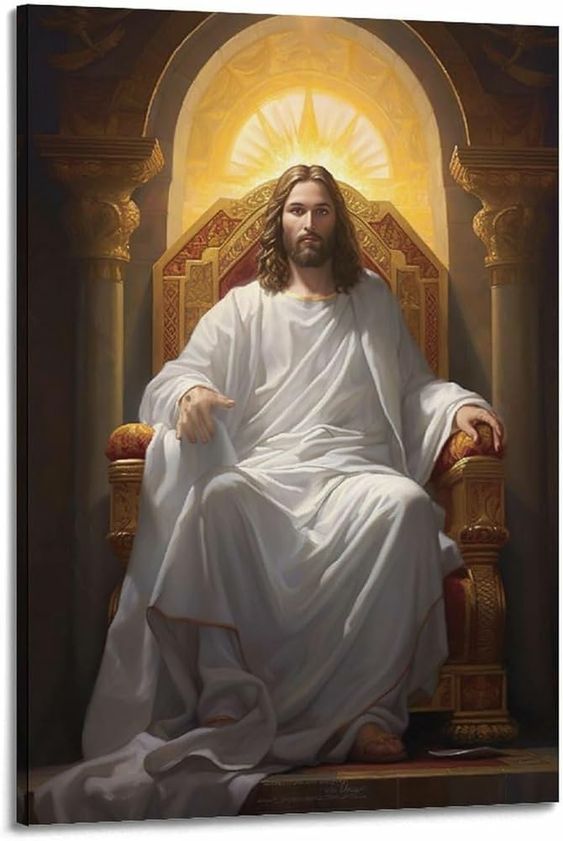 SACERDOTE ETERNO SEGÚN EL ORDEN DE MELQUISEDEC
Jueves
“Juró Jehová, y no se arrepentirá: Tú eres sacerdote para siempre Según el orden de Melquisedec.” (Salmo 110: 4)
Lee Salmo 110:4 al 7. ¿En qué sentido es único el sacerdocio de Cristo, y qué gran esperanza podemos encontrar en el sacerdocio celestial de Cristo?
R. Que es un sacerdocio dado por Dios, pero además es de rango superior. LA esperanza es que es un Sacerdote perfecto. Pero además es un rey-sacerdote.
El ministerio celestial de Jesús, junto con nuestra comprensión de Su obra a nuestro favor, es fundamental para nuestra experiencia espiritual diaria como cristianos. Hebreos declara con confianza: "Esta esperanza la tenemos como ancla del alma, segura y firme, y que entra en la Presencia detrás del velo, donde ha entrado por nosotros el precursor, Jesús mismo, habiendo llegado a ser Sumo Sacerdote para siempre según el orden de Melquisedec“ (Hebreos 6:19, 20, donde cita el final del Salmo 110:4).
“Fue Cristo el que habló mediante Melquisedec, el sacerdote del Dios altísimo. Melquisedec no era Cristo, sino la voz de Dios en el mundo, el representante del Padre. Y Cristo ha hablado a través de todas las generaciones del pasado. Cristo ha guiado a su pueblo y ha sido la luz del mundo” (Mensajes selectos, t. 1, p. 479).
Reflexionemos: Debiera darnos certeza el saber que Cristo es Rey divino y Sacerdote eterno. Cristo sostiene un pacto superior basado en el juramento de Dios y no en promesas humanas.
PARA ESTUDIAR Y MEDITAR
Repasando, consideremos las razones de la importancia del estudio de esta semana para nuestra vida espiritual. Primero, nuestro estudio ha sido una confirmación de los orígenes divinos de la Palabra profética. Hoy en día, el lugar de trabajo, los escalones de la academia y la ciencia, y varias plataformas de redes sociales están plagados de burlas y desprecio de mentes incrédulas que se burlan de las Escrituras. Frente a tal escepticismo, esperamos sinceramente que el estudio de esta semana fortalezca la fe de sus alumnos en el Ungido y Su Palabra.
Por lo menos, nuestro estudio de esta semana revela la unidad de la Biblia. Si bien es una colección de escritos de diferentes autores, registrados en diferentes lugares y culturas a lo largo de 16 siglos, juntos estos escritos forman un todo cohesivo. Finalmente, nuestra comparación del Salterio con el Nuevo Testamento nos ha proporcionado nuevas perspectivas sobre la persona y el carácter de Jesús.
En el estudio de esta semana estudiamos cinco temas muy importantes para comprender la vida y obra de Cristo: 1) Jesús es el Jehová del Antiguo Testamento; 2) Vida y Ministerio de Jesús; 3) El sufrimiento y la pasión de Jesús; 4) La exaltación de Jesús tras su resurrección; y 5) Jesús en el trono celestial.